LYMPHOID TISSUE
Objectives:
By the end of the lecture, the student should describe  the microscopic structure of the following organs in correlation with their functions:
    1-  Lymph nodes.
    2-  Spleen.
    3-  Tonsils.
    4-  Thymus.
LYMPHOID TISSUE
Lymphocyte
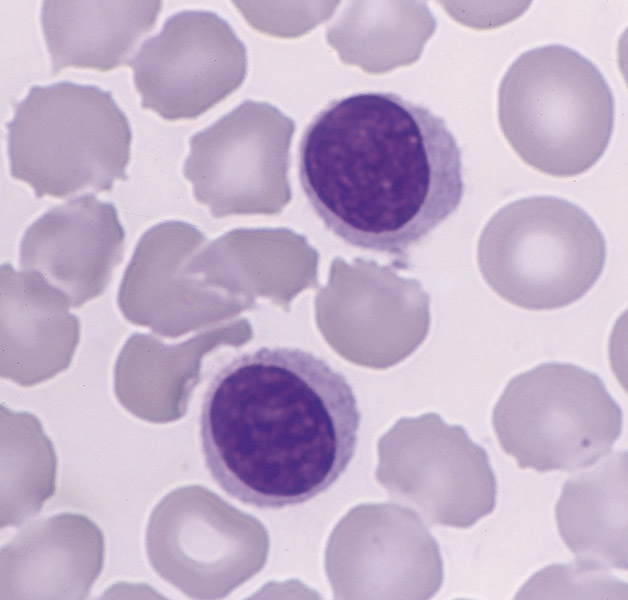 LYMPHOID TISSUE
A) Diffuse lymphoid tissue 
B) Encapsulated lymphoid organs:
     1-  Lymph nodes.
     2-  Spleen.
     3- Tonsils (are incompletely encapsulated)
       4- Thymus. 
N.B. Both red bone marrow & Thymus are 
        considered 1ry. Lymphoid organs.
LYMPH NODES (L.N.)
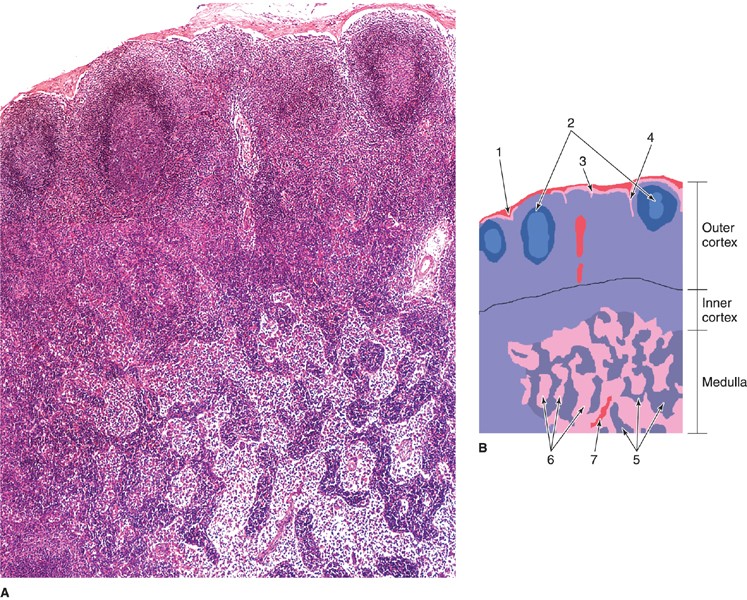 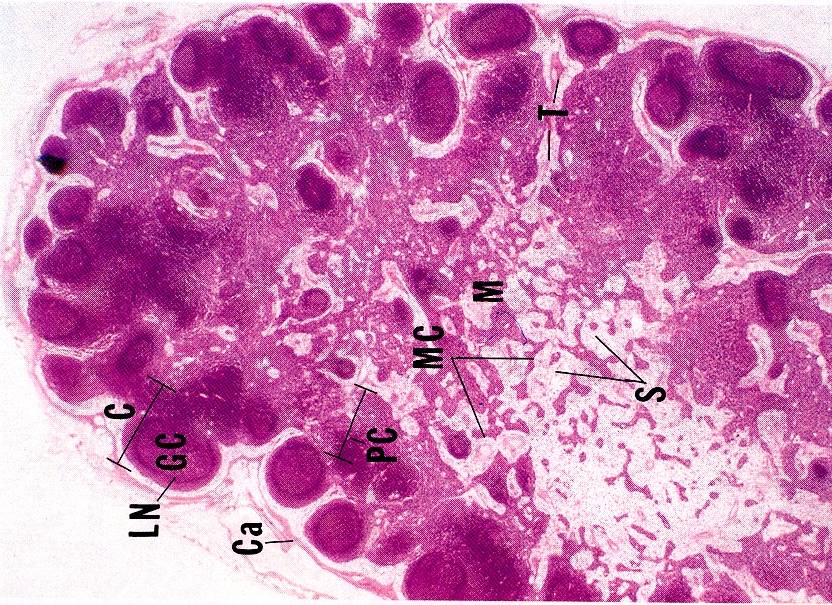 Stroma:
       1- Capsule
       2- Trabeculae (septa)
       3- Reticular C.T.
Parenchyma: (lymphoid tissue + lymph sinuses)
       1- Cortex
       2- Paracortex
       3- Medulla
1. CORTEX OF L.N.
1- Lymphatic nodules (follicles):
       a-  1ry: without germinal center
       b-  2ry: with germinal center: Lighter
2-  Cortical lymph sinuses.
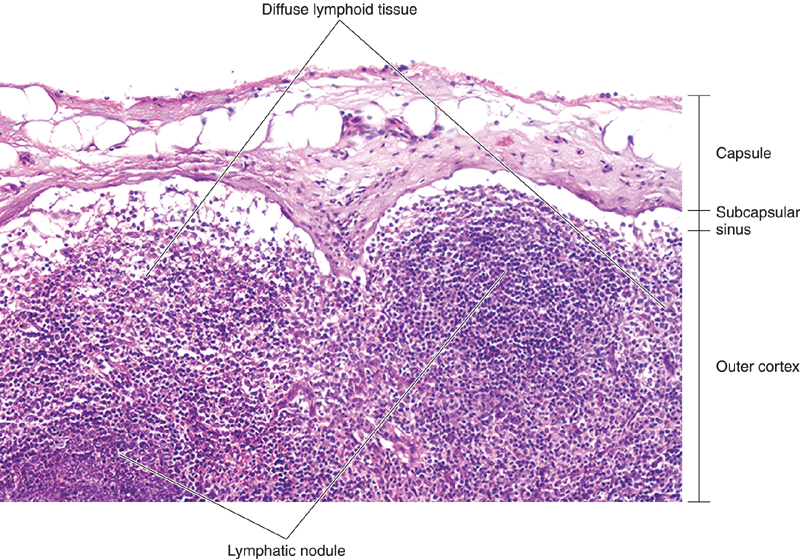 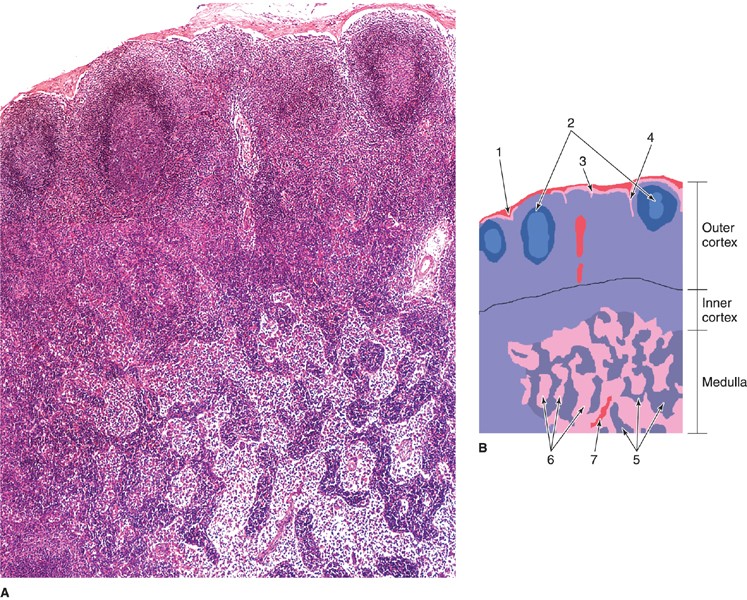 2. PARACORTEX Of L.N.
It is the thymus-dependent zone of L.N.
It is composed mostly of T-lymphocytes.
                3. MEDULLA OF L.N.
(1) Medullary cords:
  are formed mainly of lymphoid cells
  ( B & T lymphocytes, plasma cells,
    macrophages).
(2) Medullary lymph sinuses.
     
 FUNCTIONS OF L.N.
1-  Production of immunocompetent cells.
2-  Filtration of lymph.
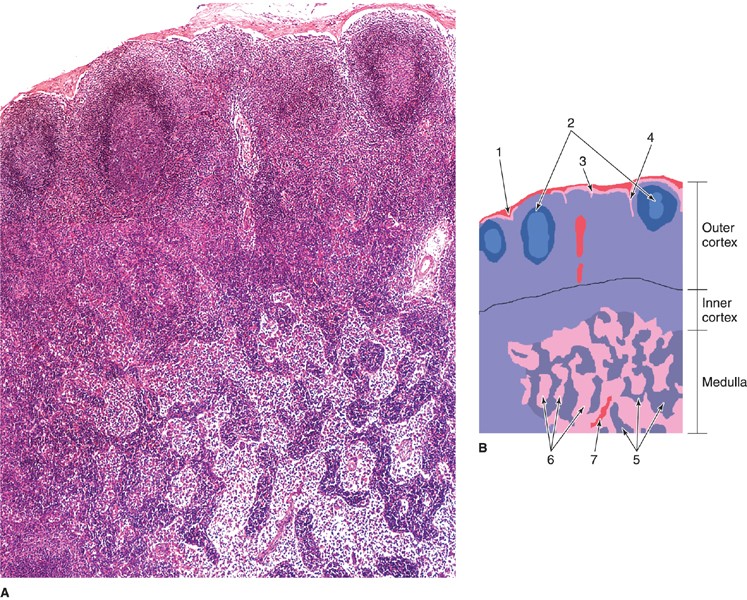 SPLEEN
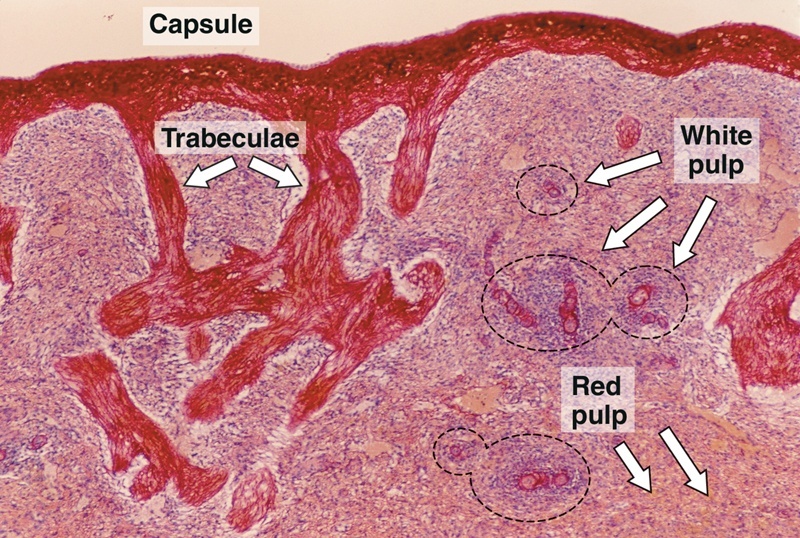 A. Stroma:
1-  Capsule.                           
2-  Trabeculae.
3-  Reticular C.T.
B. PARENCHYMA:
(A) White pulp.
(B) RED PULP.
N.B. No cortex, no medulla.
FUNCTIONS OF SPLEEN
1- Filtration of blood.
2- Phagocytosis of old RBCs & 
    old blood platelets & invading microorganisms.
3- Production & proliferation of immunocompetent B & T lymphocytes.
4- Production of antibodies.
Tonsils
Palatine Tonsils.
Pharyngeal Tonsil.
Lingual Tonsils.
PALATINE TONSILS
Structure:
    1- Epithelium: 
     non-keratinized stratified squamous.
   2- Tonsilar crypts.
   3- Lymphatic nodules.
   4- Capsule: partial.

FUNCTION OF TONSILS
     Production of antibodies.
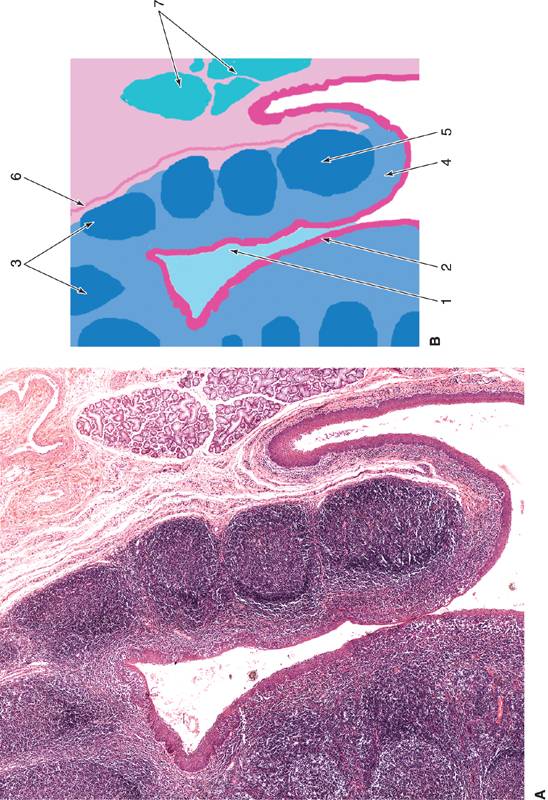 THYMUS
Stroma:
    1-Capsule
    2-Interlobular trabeculae: incomplete


B) Thymic lobule:
    1-Cortex
    2-Medulla
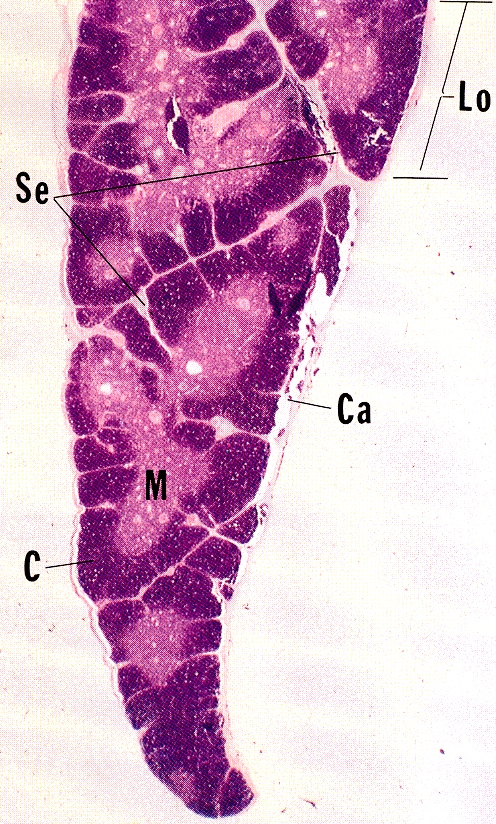 CORTEX OF THYMIC LOBULE
A) It contains developing (immature) T- lymphocytes  (thymocytes).
98% of thymocytes die?

B) Epithelial reticular cells

C) Macrophages.

N.B. No lymphatic nodules
        No plasma cells
        No B-lymphocytes
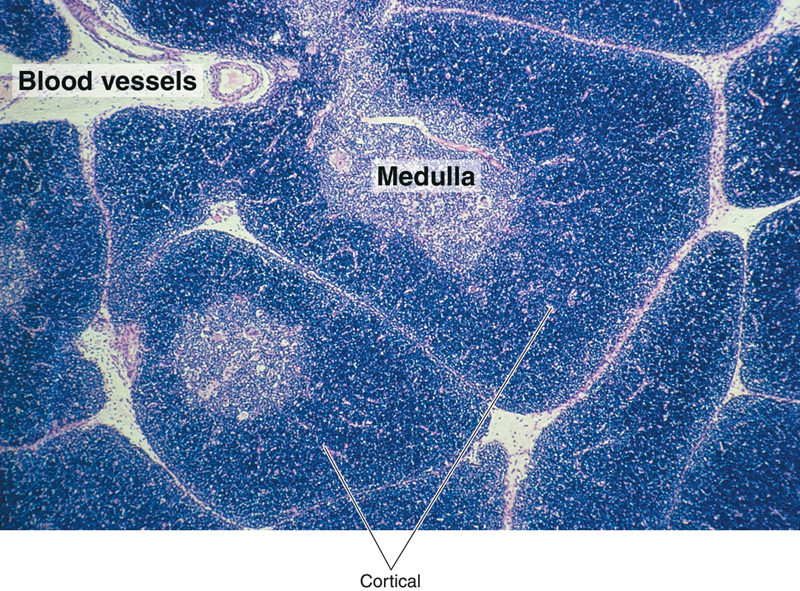 MEDULLA OF THYMIC LOBULE
1-Hassall’s (thymic) corpuscles:
   -Concentrically arranged epithelial reticular cells in the medulla.
2- Mature small T lymphocytes

3- Macrophages.

4- Epithelial reticular cells.
N.B. Medulla of adjacent thymic lobules are interconnected- Why? Incomplete trabeculae
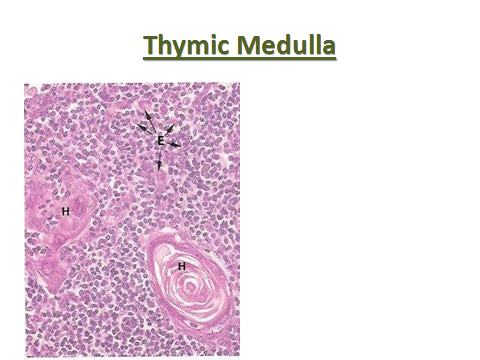 FUNCTION OF THYMUS
Maturation of T lymphocytes.
 (Immunoincompetent T cells →Immunocompetent T cells).
General notes about thymus
No lymphoid nodules

No reticular fibers

No sinuses or sinusoids
Clinical ApplicationsAutoimmune disease
Def: mal-function of the immune system that results in the loss of immunological tolerance.
Example:
Grave’s Disease: in which the receptors for thyroid stimulating hormone (TSH) on follicular cells of thyroid gland are perceived to be antigens leading to the formation of antibodies against these TSH receptors.
These antibodies will bind to TSH receptors, so the cells will be stimulated to release excess amount of  thyroid hormones leading to Hyperthyroidism
Clinical ApplicationAcquired Immunodeficiency Syndrome (AIDS)
Causative organism: Human immunodeficiency virus (HIV)
Pathogenesis: HIV binds to CD4 molecules of TH resulting in incapacitating TH cells, leading to Spread of the virus, so other TH cells will be infected leading to incapability of immune response against bacterial or viral infections.
Clinical ApplicationsDiGeorge’s syndrome
Def: Congenital failure of the thymus to develop.
Result: Failure to produce T cells leading to non-functional cell-mediated immune response which leads to early death due to infection.
Clinical ApplicationsPalpable lymph node
The presence of antigen or bacteria leads to rapid proliferation of lymphocytes of the lymph nodes (L.N), leading to increase of L.N. to several times of its normal size, so the L.N. becomes hard and palpable to the touch.
Clinical ApplicationsRupture of Spleen
Spleen is a fragile or friable organ so major trauma to the upper left abdominal quadrant usually leads to rupture spleen, leading to surgical removal of that ruptured spleen.
Thank You
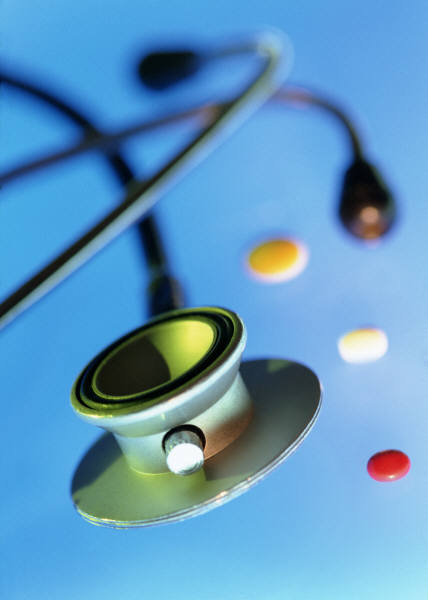